Special Considerations for Practicing in Youth Sport
Rob Anderson
June 9th 2018
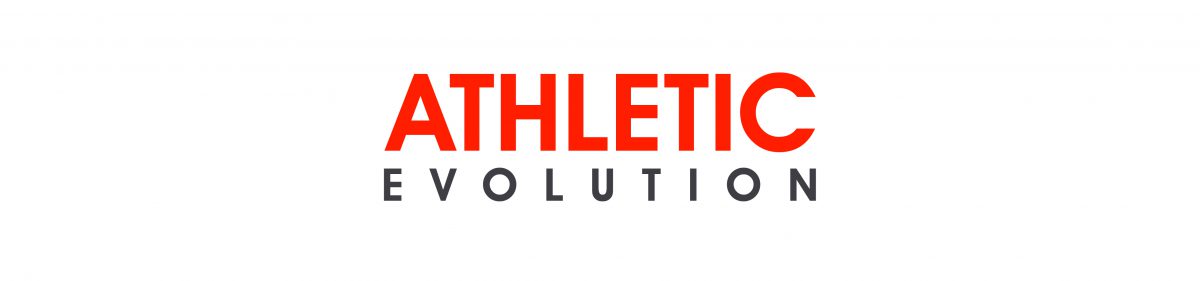 Who am I?

BSc (Hons) Strength & Conditioning Science

MSc in Applied Sport and Exercise Physiology

UKSCA Accredited since 2010

Scottish Rugby Academy Strength and Conditioning Coach Borders & East Lothian 

World Rugby Educator Strength and Conditioning

Specific interest in Long Term Youth Athlete Development
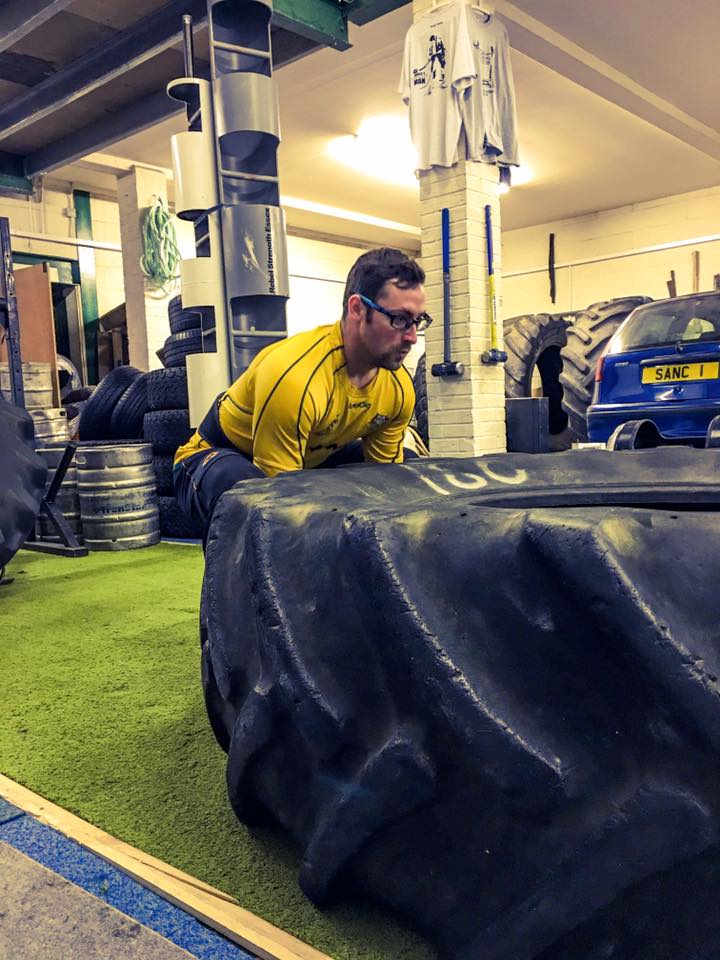 Who am I?
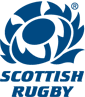 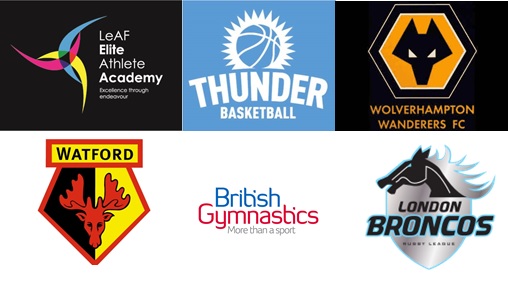 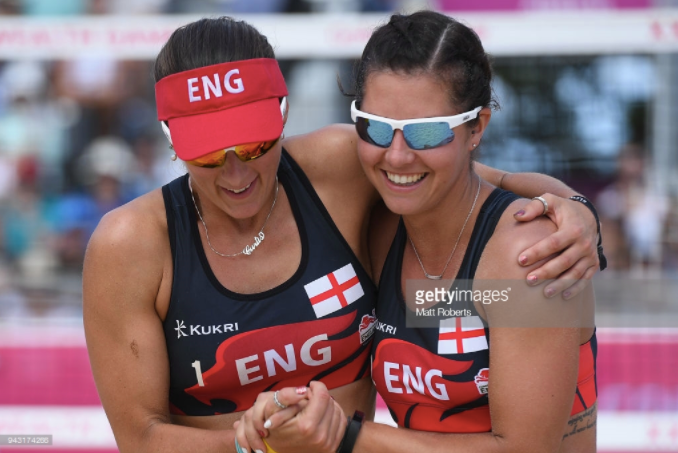 Overview

Why youth athletes aren’t mini-adults
The unique challenges facing youth athletes and their coaches
Myths and fallacies of training youth athletes
How to integrate physical preparation into technical sessions
Practical session
Q&A
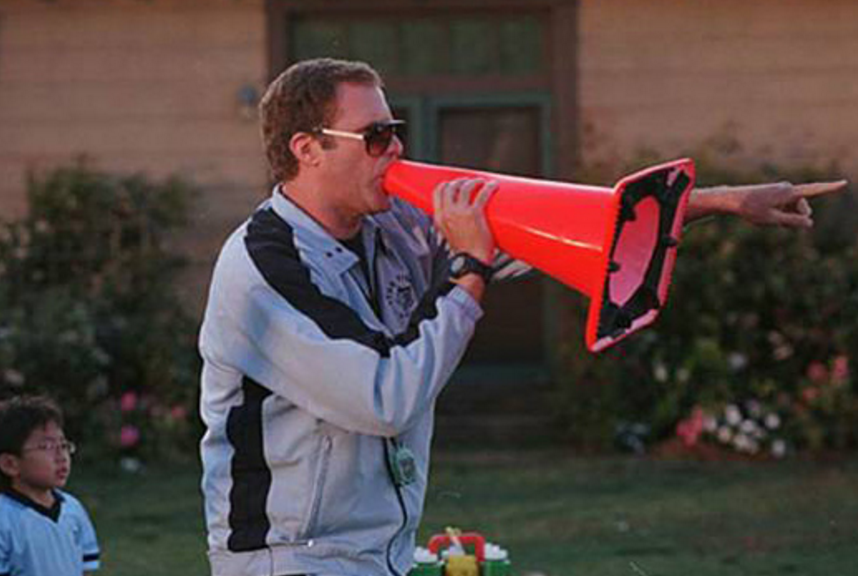 Why youth athletes aren’t mini adults
Growth and maturation:

Physical (skeletal, muscular, hormonal, anaerobic enzymes)
Neural (neural plasticity)
Psychologically/Cognitive (attention, focus, discipline)
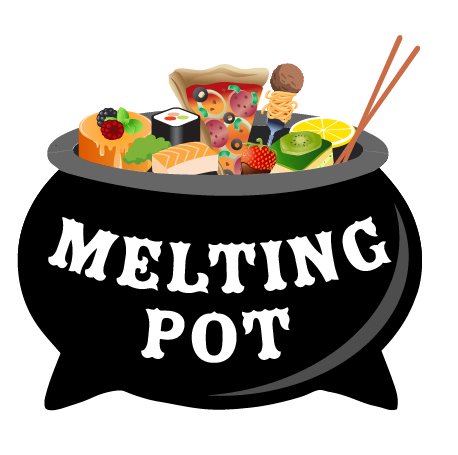 Unique challenges facing youth athletes/coaches
Growth and maturation:
Periods of growth (height, weight), often rapid (PHV/PWV)
Increases in Testosterone and Growth hormone
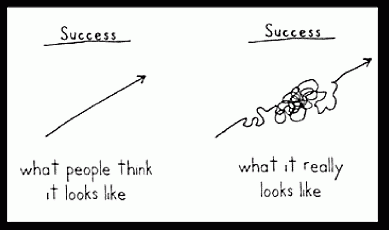 Unique challenges facing youth athletes/coaches
Rate of maturation:
Non-linear in nature
Early/on-time/late maturers
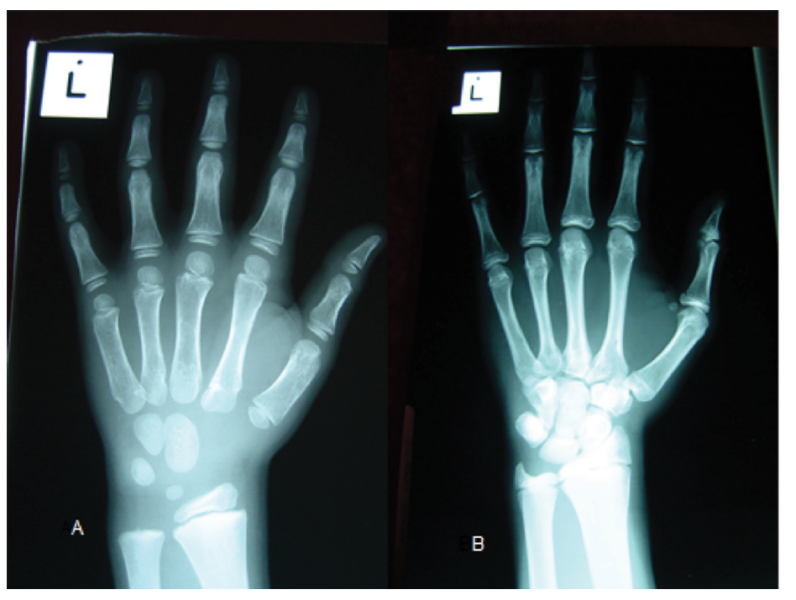 Two players with chronological birthdates within 1 week. Player A has a skeletal age of 6.3 years and player B 12.1 years, using the Fels method of X-ray assessment. – Aspetar Sports Medicine Journal
Unique challenges facing youth athletes/coaches
Rate of maturation:
Non-linear in nature
Early/on-time/late maturers
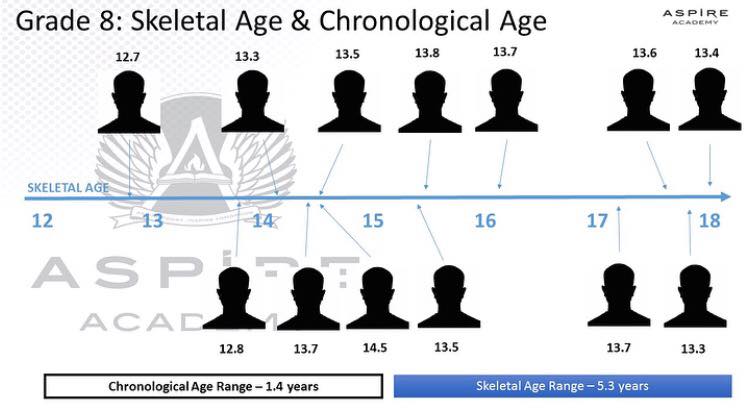 Unique challenges facing youth athletes/coaches
Relative Age Effect:
Over-representation of players born in early
Under-representation of players born later
Usually displayed in quartiles of 3 months each
Usually prevalent in sport where physical elements are key
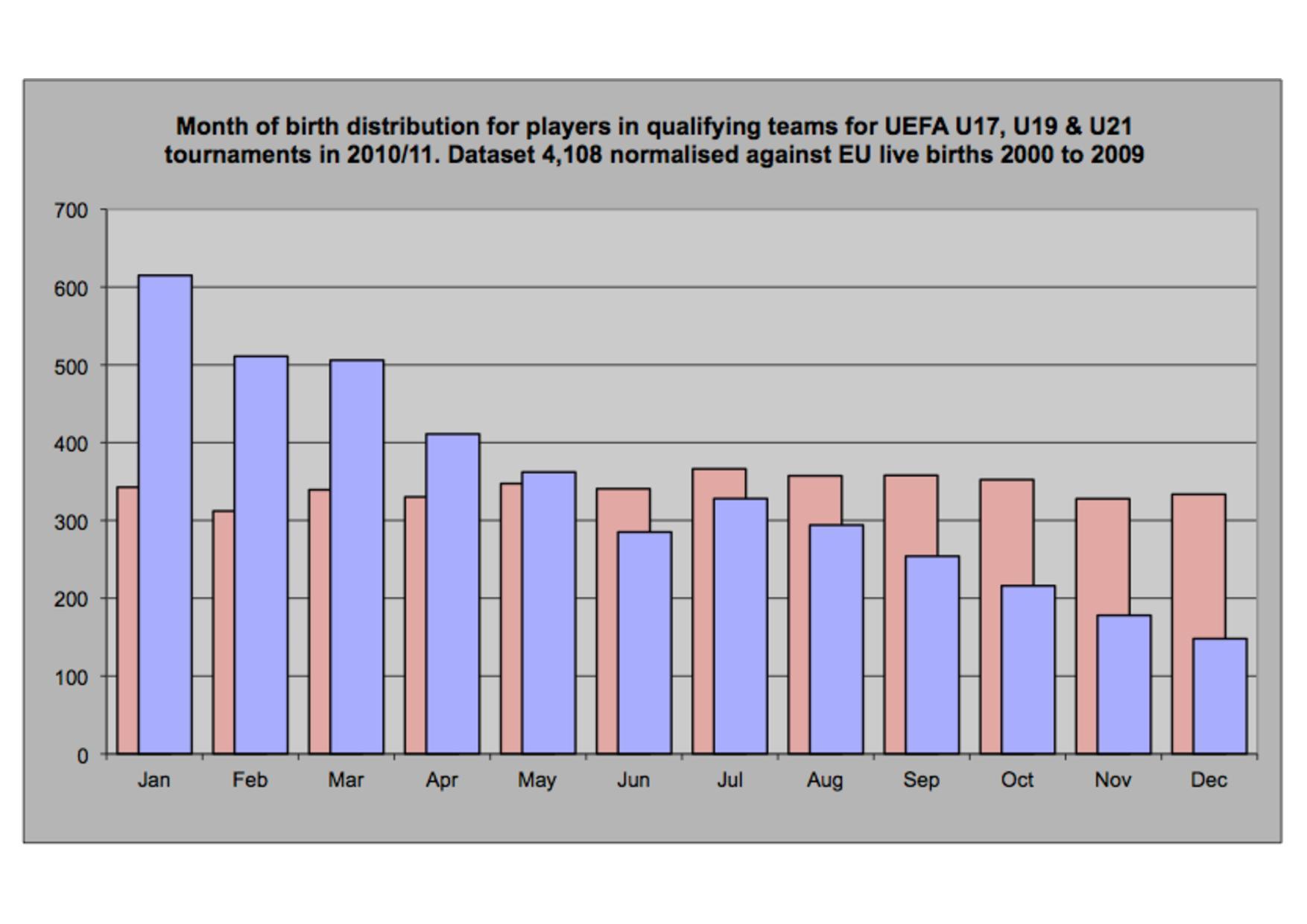 Unique challenges facing youth athletes/coaches
Physical literacy:
Current Society encourages extreme ends
Early specialisation – single sport participation to high level
Sedentary children - little to no level of physical literacy
Resulting in lack of ability to do basic physical tasks
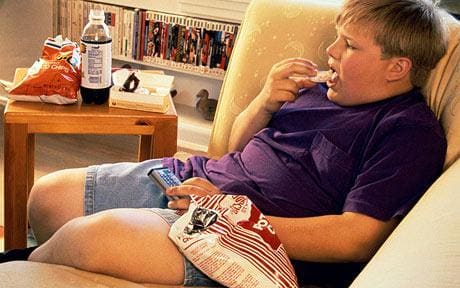 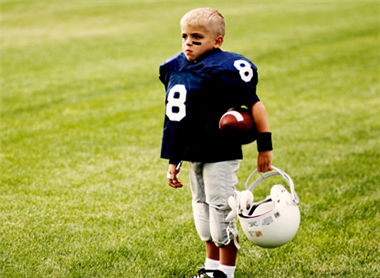 Unique challenges facing youth athletes/coaches
Early specialisation:
Youth athletes specialising earlier
Earlier likelihood of over-use injuries (eg. Tendinopathy)
Poor management of  workload (school, club, academy, region, representative)
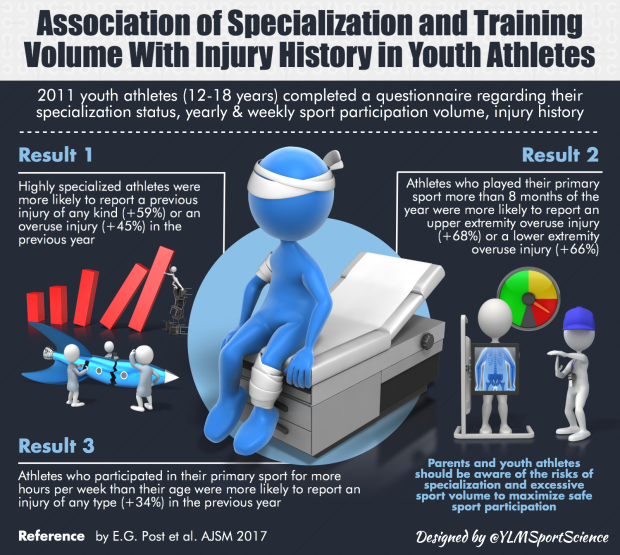 Potential impacts:
Key Principles of physical preparation

In an ideal training scenario:
Optimum balance of training/recovery = increased performance, avoid injury
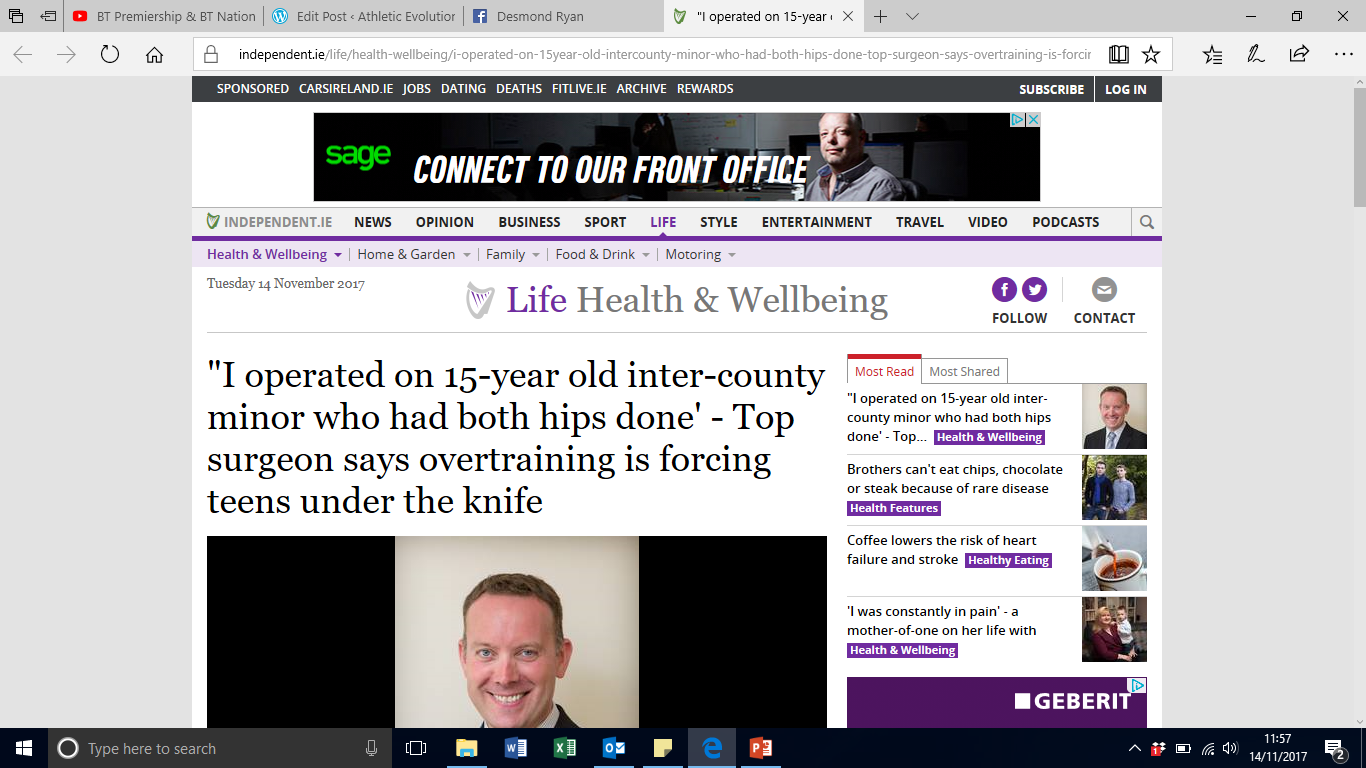 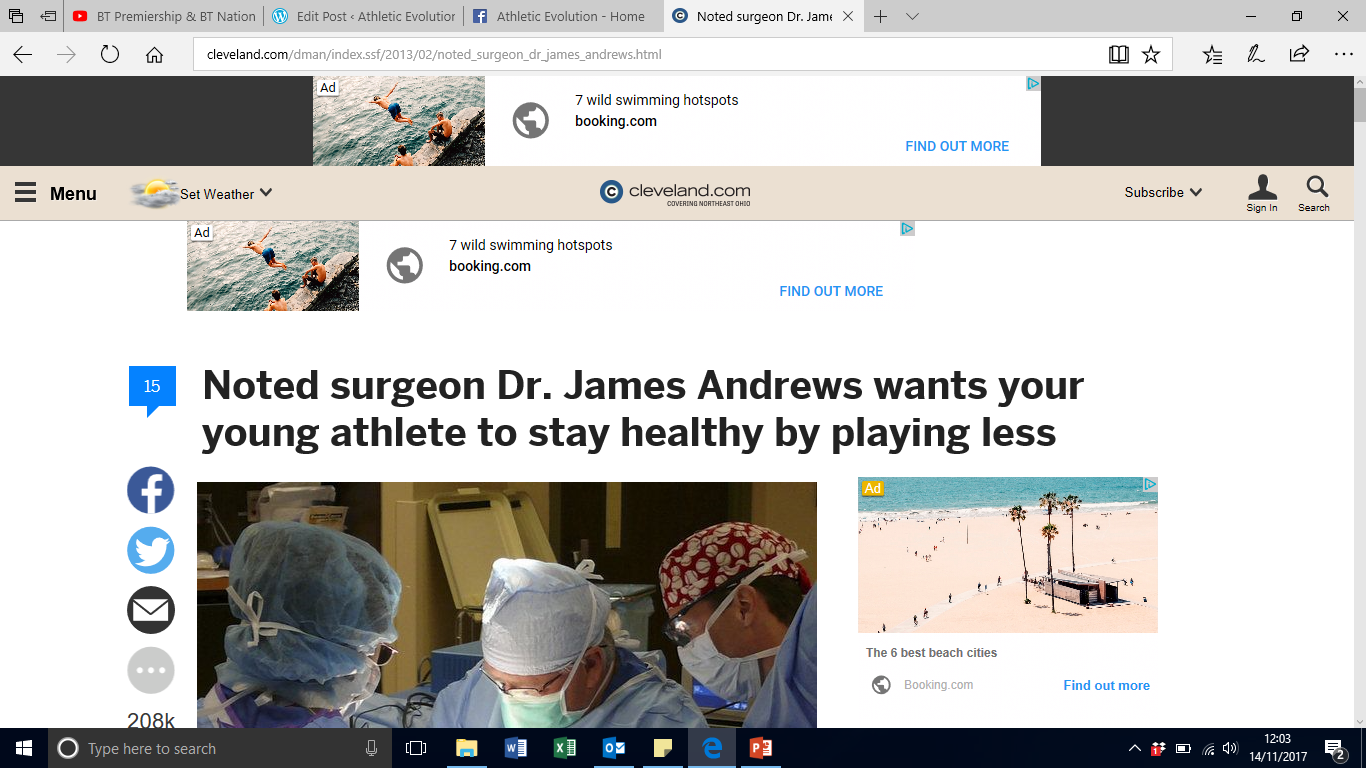 6 Year old Basketballer
Key Principles of physical preparation

Hans Selye “General Adaptation Syndrome”
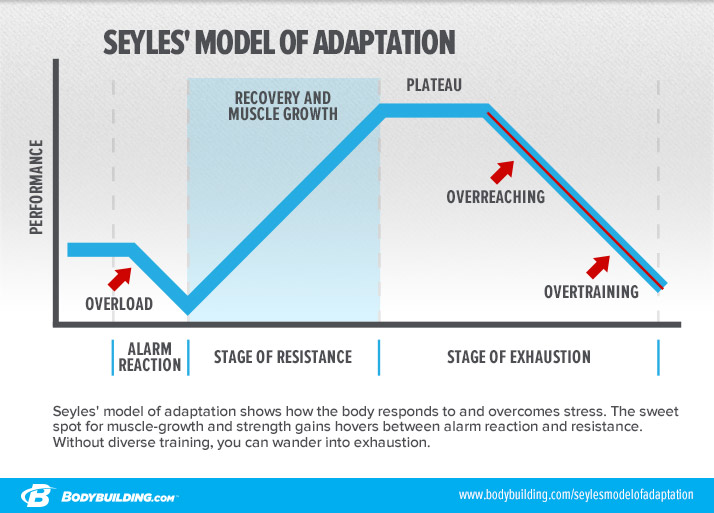 Key Principles of physical preparation

In an ideal training scenario:
Optimum balance of training/recovery = increased performance, avoid injury
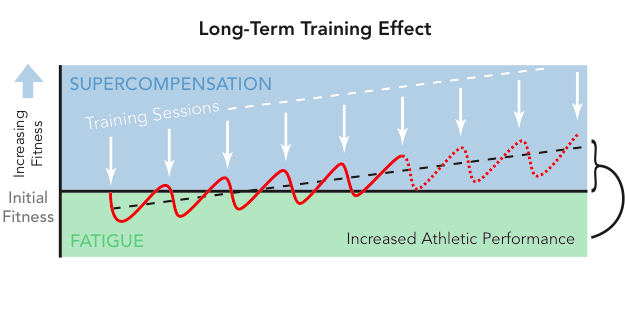 Unique challenges facing youth athletes/coaches
Multi-faceted challenge, therefore we as coaches, need to be more holistic in our approach!
Unique challenges facing youth athletes/coaches
Key take home messages:

Youth athletes are a melting pot of many biopsychosocial factors
The effects of maturation are multi-faceted
The rate of maturation isn’t equal – early/on-time/late
Relative Age Effect prominent in more physical sports
Both sedentary and early-specialisation problematic
Overworked athletes tend to get injured, more ≠ better
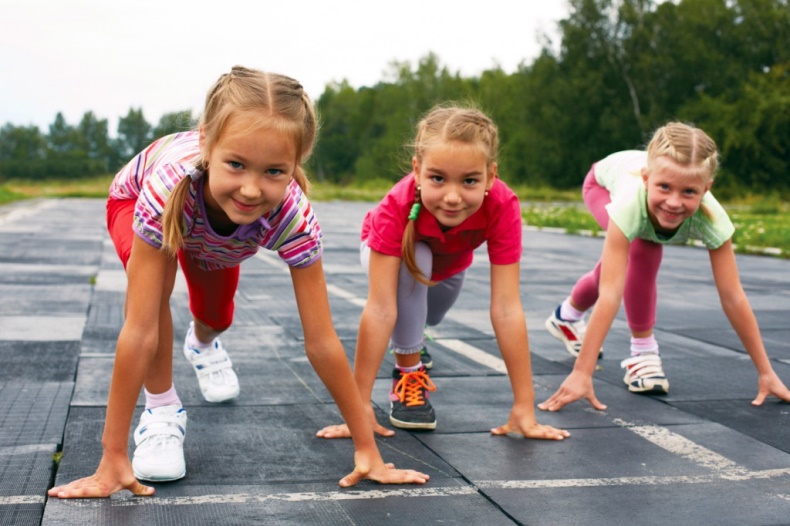 Myths and fallacies of youth training
(Insert exercise) is bad for your (insert bodypart)  – FALSE!

Over the course of time, certain exercises have been given bad reputations, usually by people who don’t know how to perform/coach them/pre-existing issues. 

Usually the full squat and deadlift.

Think of a sporting skill…
Is poor technique an injury risk?
Is improper progression an injury risk?
Is training volume an injury risk?
Is improper coaching an injury risk?

Physical training is no different!

Mediate the remaining risk with:
Appropriate training plan
Appropriately trained coach
Appropriate supervision
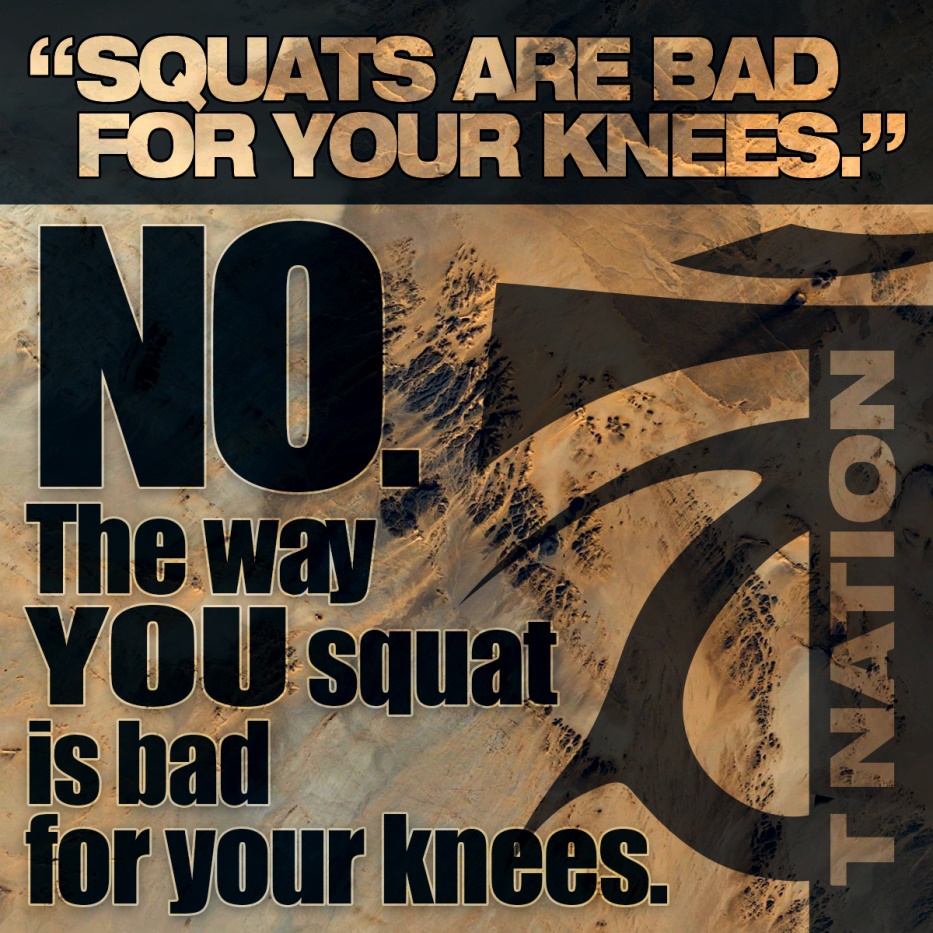 Myths and fallacies of youth training
Strength training isn’t safe for children – FALSE!
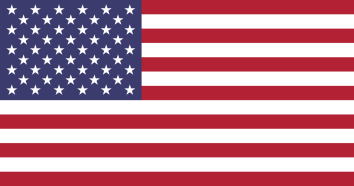 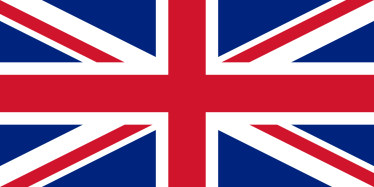 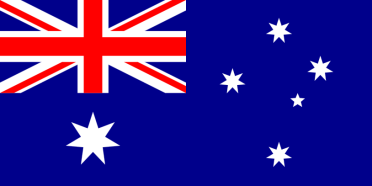 UKSCA Position Paper
BASES Position Paper
ASCA Position Paper
American Academy of Paediatrics
NSCA Position Paper
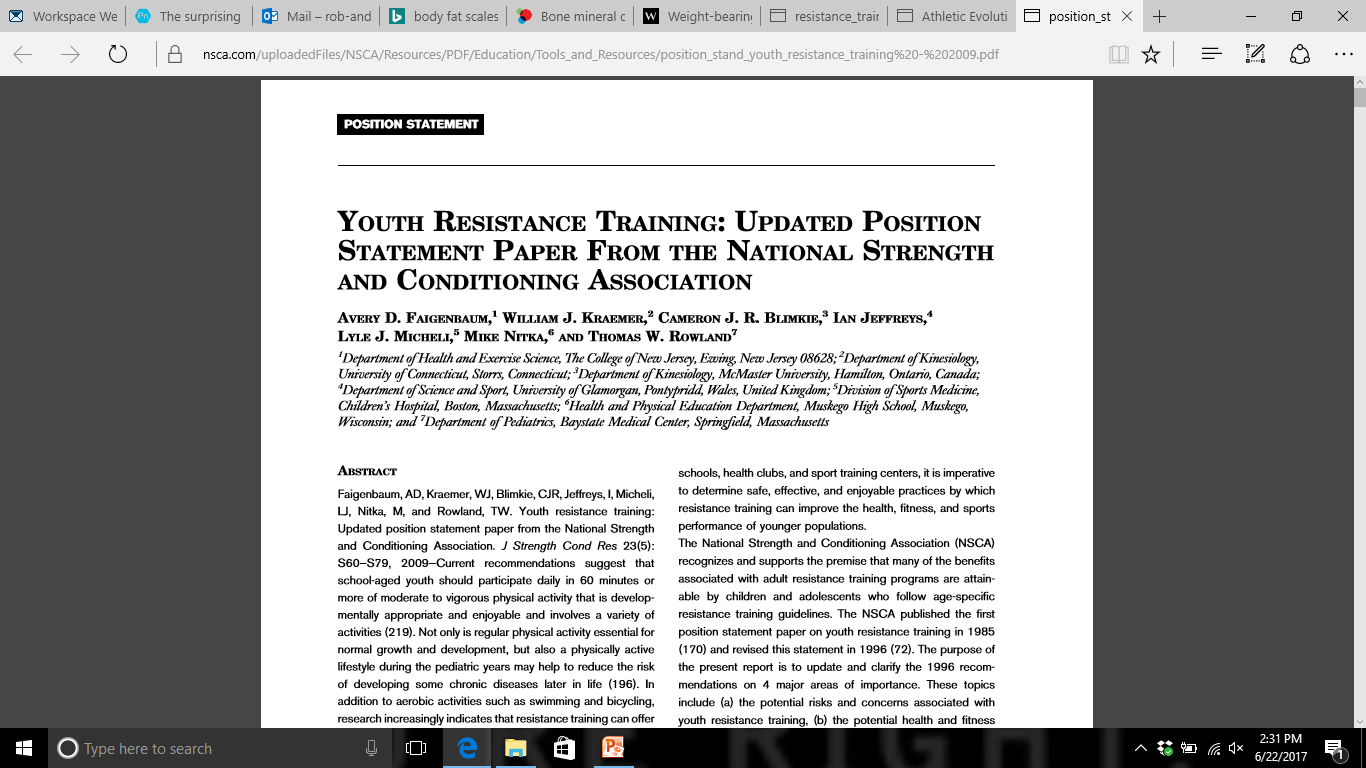 Myths and fallacies of youth training
Weight Training Stunts Growth – FALSE!

Confusion regarding localised “stunting of growth” vs limiting adult stature
Mechanism  – trauma to growth/plate and epyphysis
Particularly susceptible during rapid growth
15% of all childhood fracture physis
Most popular causes:
Falling from bikes, skateboards, trees in 1 study
In Sport: Hockey, football, baseball – 33.5%
Skiing, biking, skateboarding – 21.7%
Contact sport (american football) most reported

You decide: this or this

Mediate the remaining risk with:
Appropriate training plan
Appropriately trained coach
Appropriate supervision
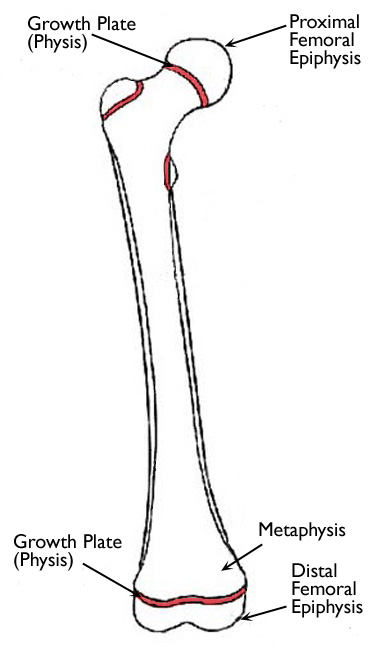 Myths and fallacies of youth training
Weight Training Stunts Growth – FALSE!

In reality:
Bone tissue requires stress for adaptation
BMD shown higher in youth weightlifters vs matched controls/adults
Weight bearing suggested more important than calcium in BMD in adulthood

“Contrary to the majority of these misconceptions however, research suggests that childhood to adolescence is in the fact the most opportune time for bones to respond to the compressive and tensile forces experienced during weight bearing exercise.”
- Strength and Conditioning for Youth Athletes (Lloyd and Oliver)
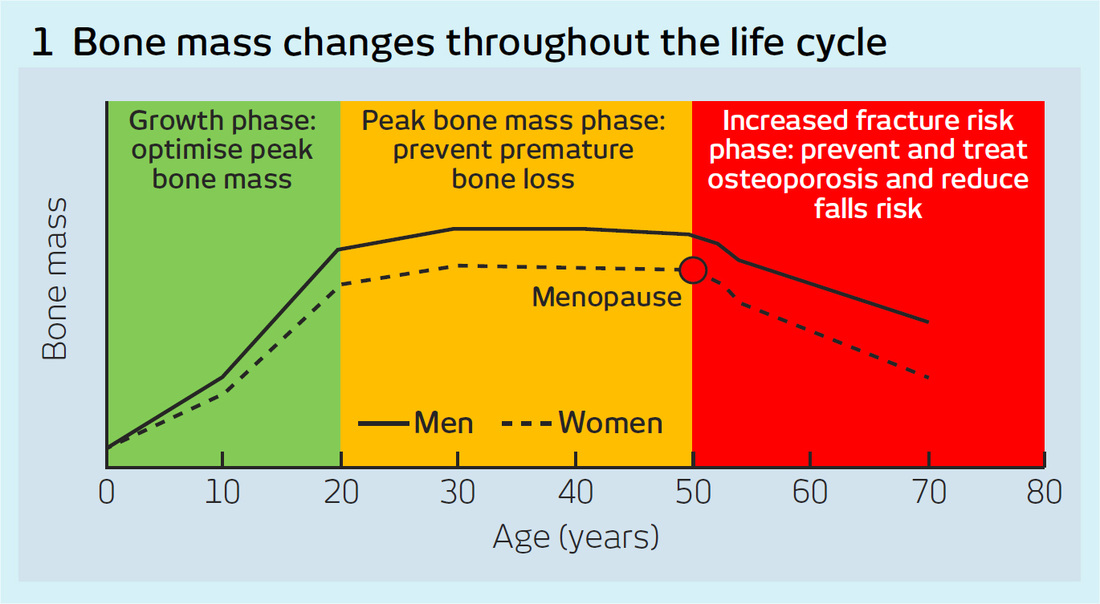 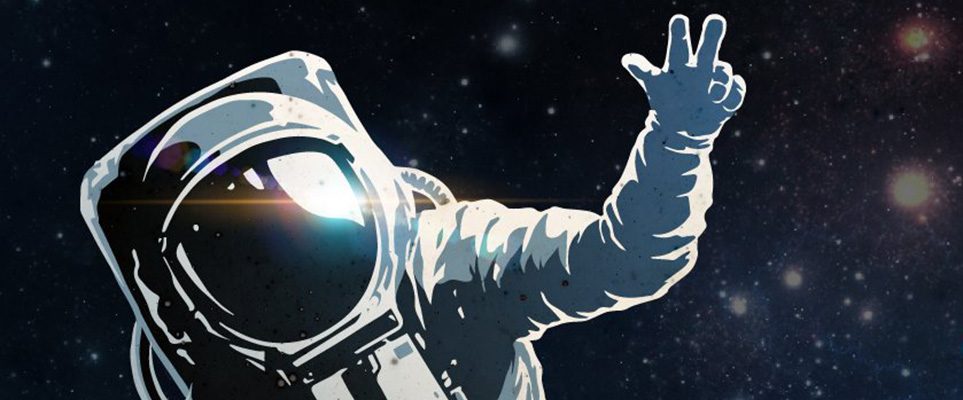 Myths and fallacies of youth training
Children should only do trunk/core training they don’t benefit from strength – FALSE!
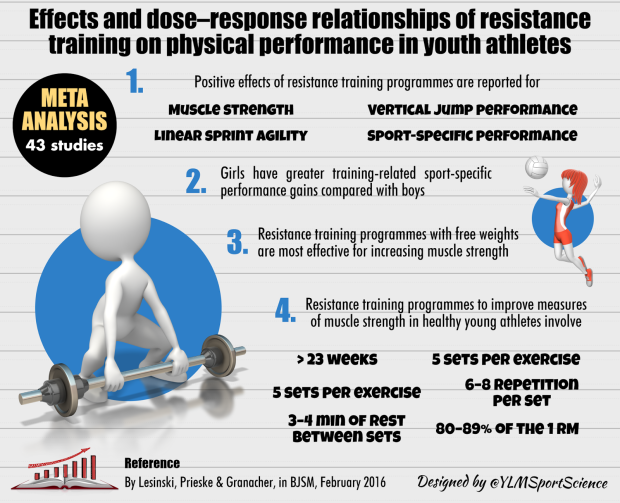 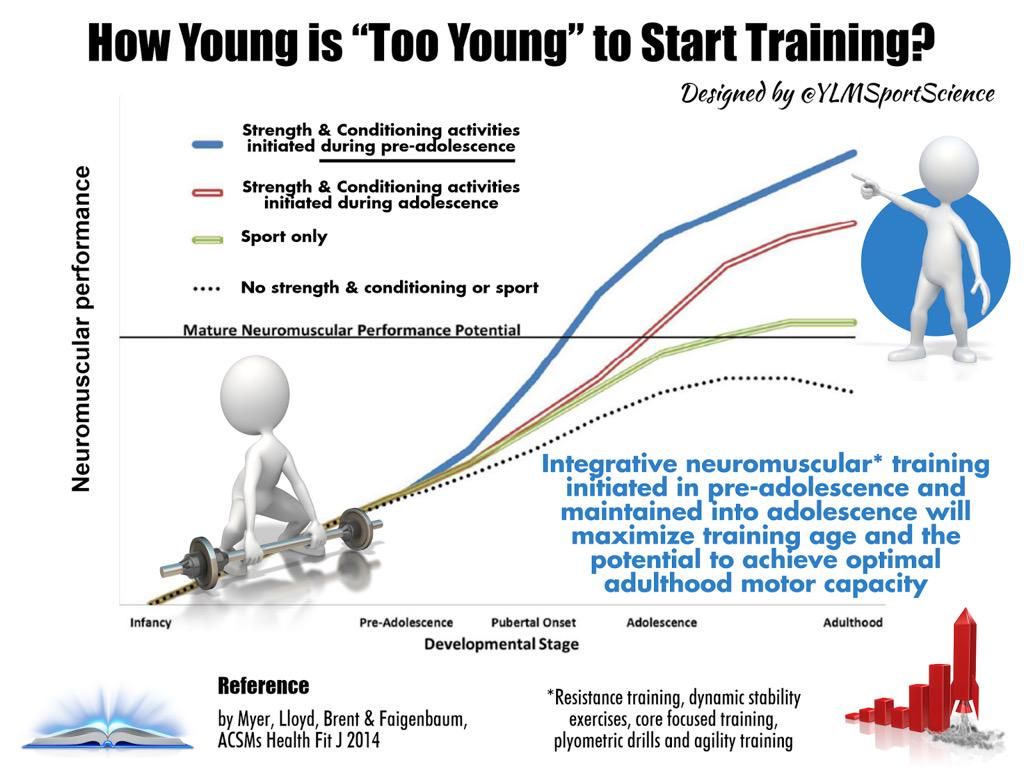 Reality
Resistance training is a foundation for athletic development

Stronger athletes better prepared for harder demands

Improve health and injury risk

Education/Instruction should start early

Participation should be ongoing as adaptations regress with detraining

Traditional fears are unfounded
Myths and fallacies of youth training

Take home messages:

Don’t demonise specific exercises, understand when/why/how to use
Strength training is safe for youth athletes
Strength does not stunt injure growth plates – high impact collisions do!
Youth athletes can benefit from strength training (now/adulthood/old age)
Youth athletes should not just focus on “core” work alone
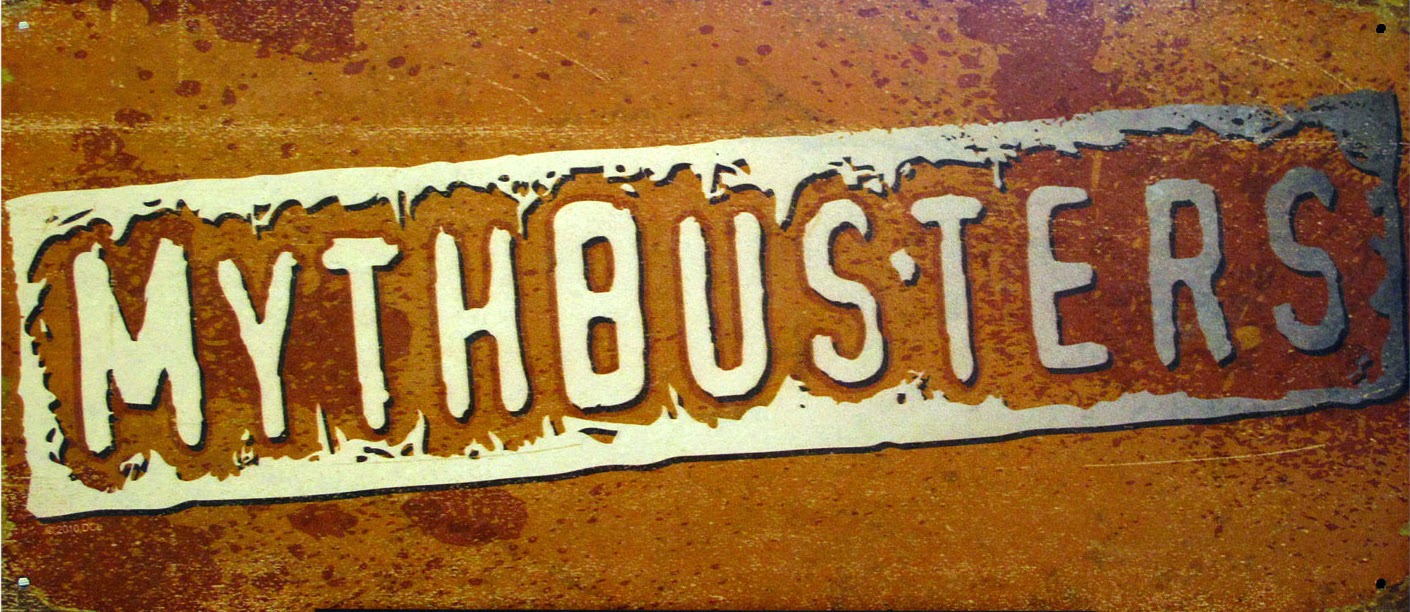 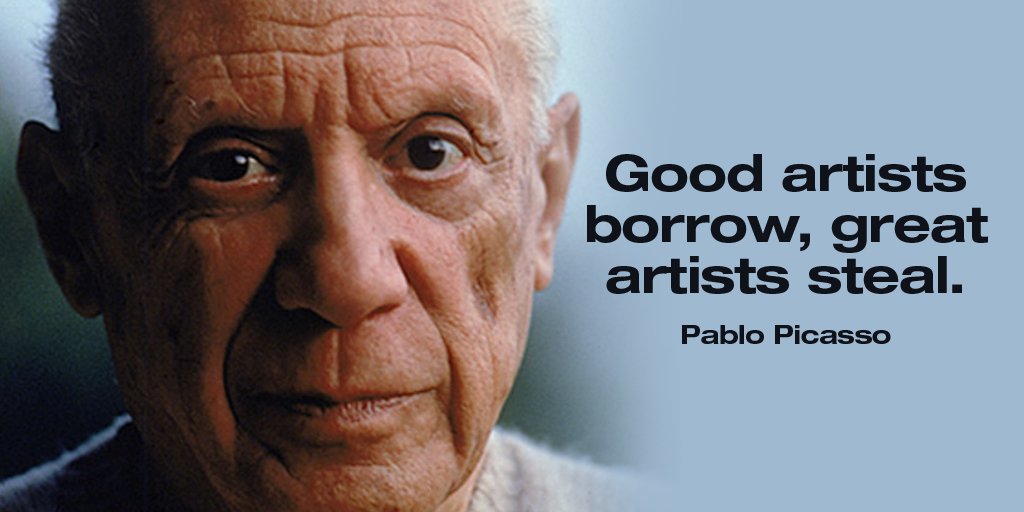 Integrating physical preparation into technical sessions
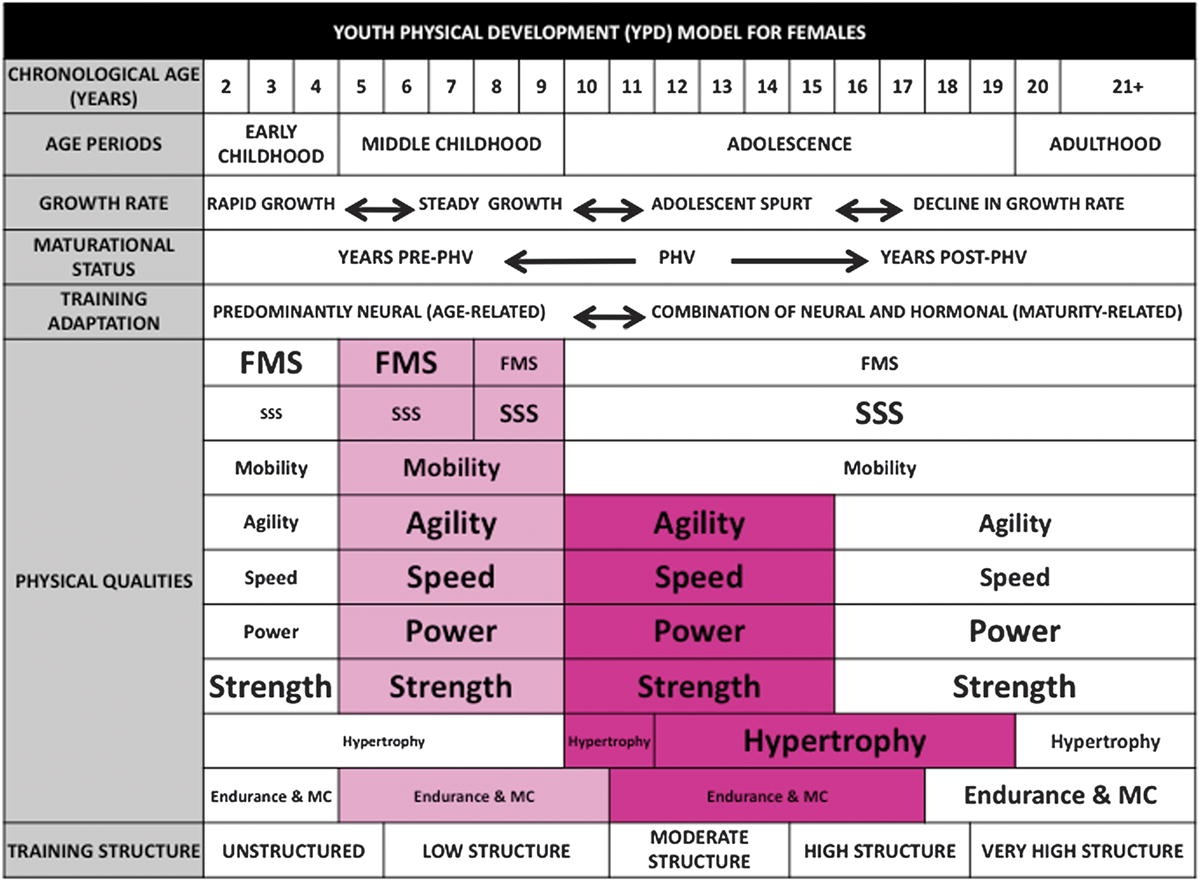 The Youth Physical Development Model 
(YPD) – Lloyd and Oliver 2012
Integrating physical preparation into technical sessions
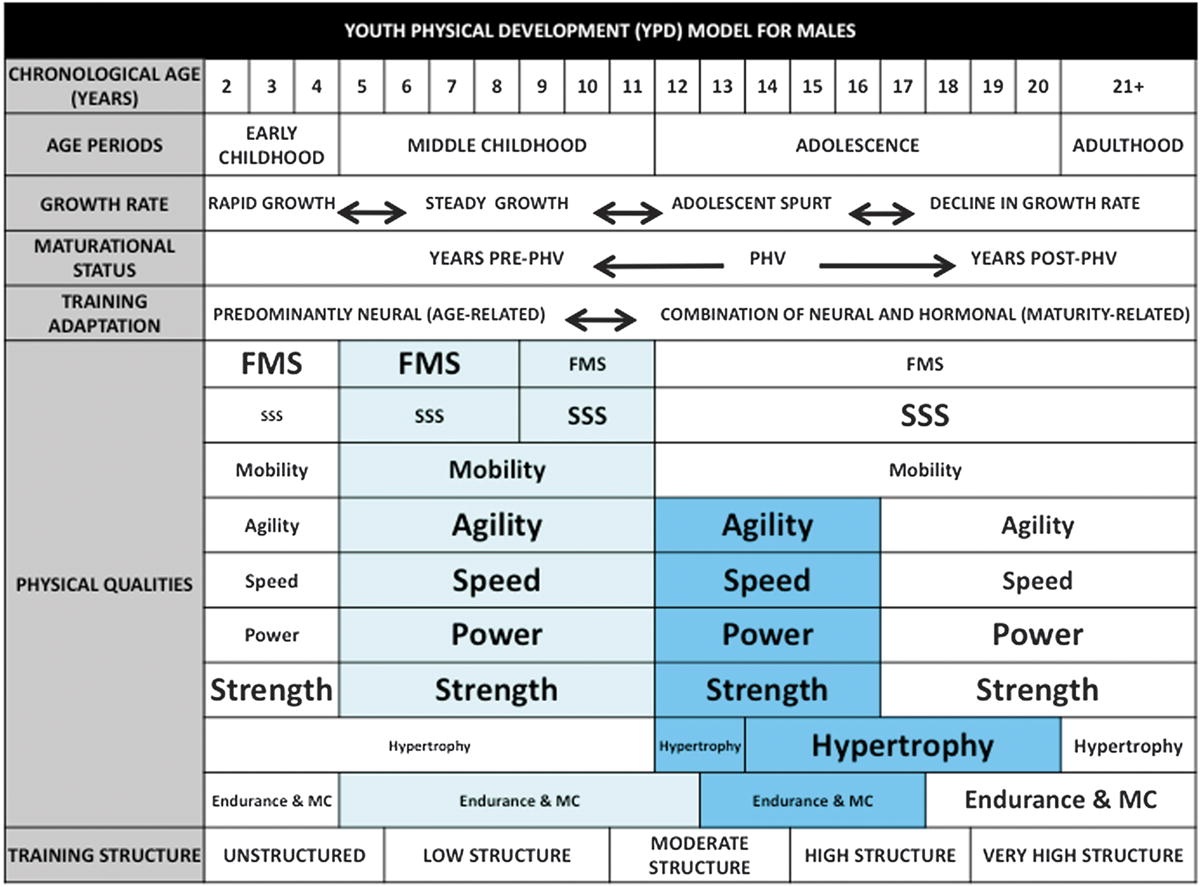 The Youth Physical Development Model 
(YPD) – Lloyd and Oliver 2012
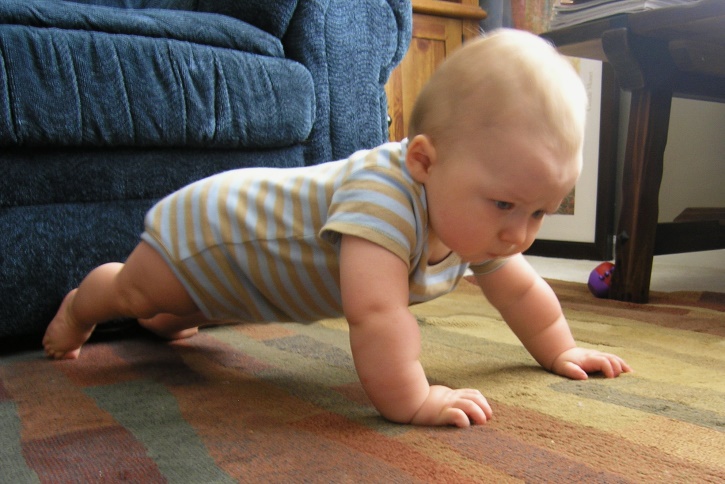 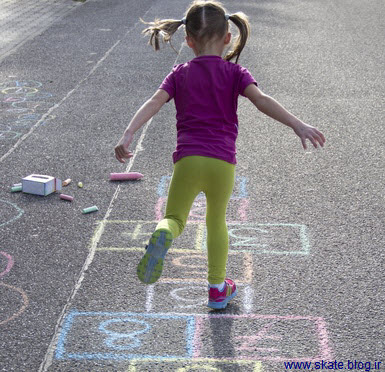 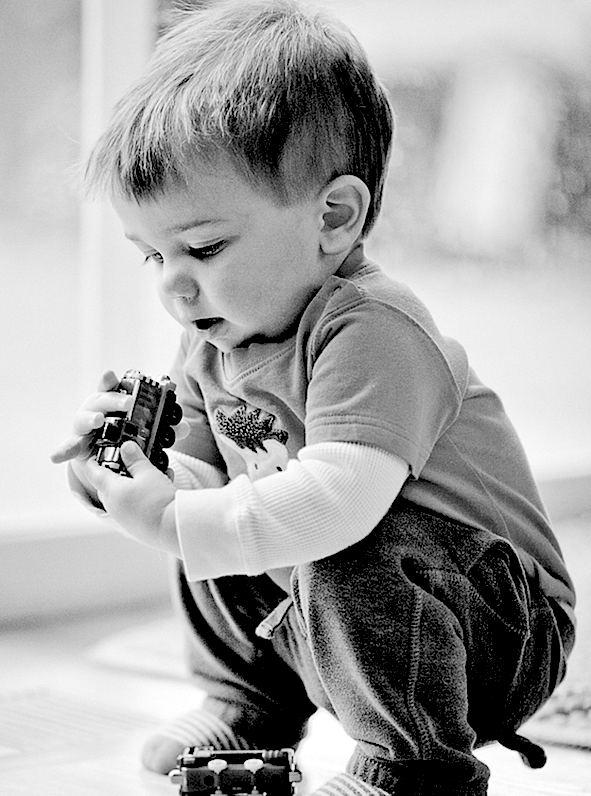 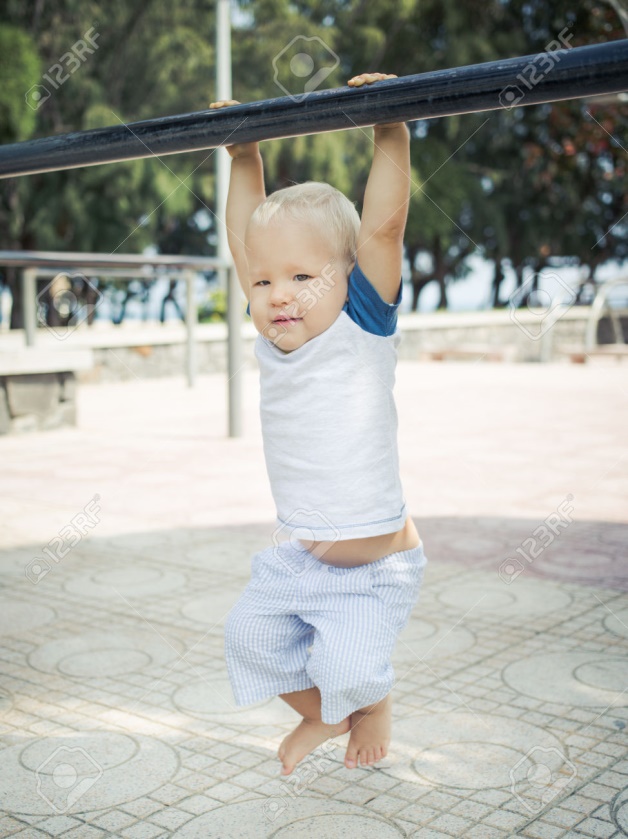 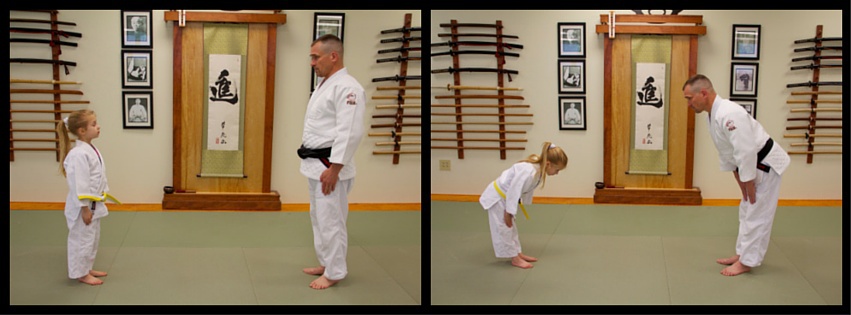 What this looks like in the real world
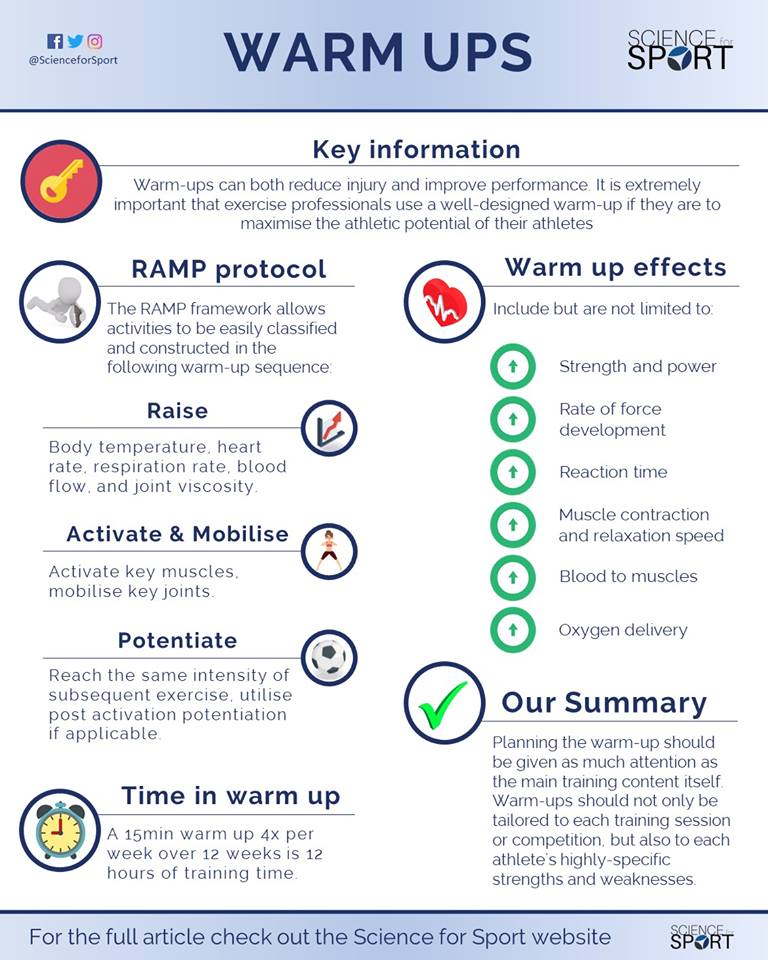 You don’t need an extra physical training session, use your warm up!

3 x 10 mins = 30 mins/week
3 x 15 mins = 45 mins/week
4 x 10 mins = 40 mins/week
4 x 15 mins = 60 mins/week
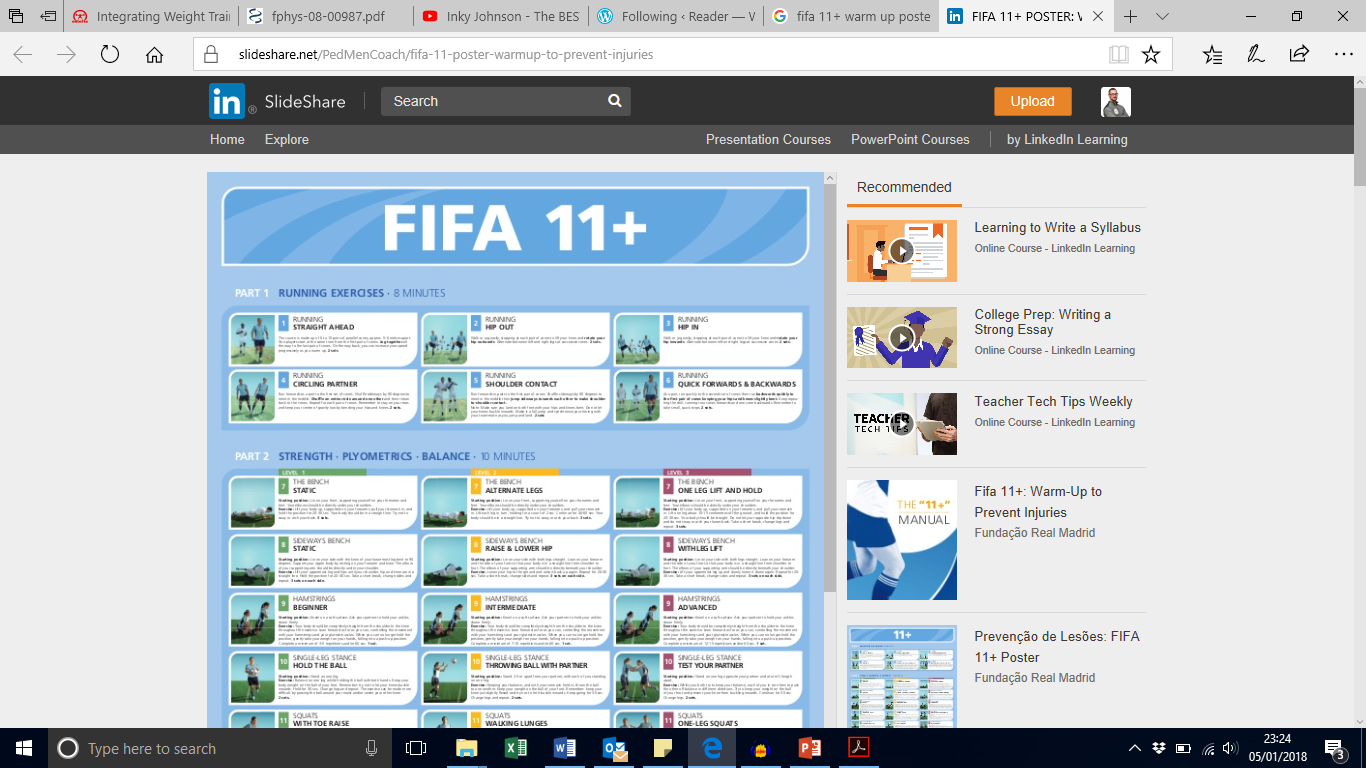 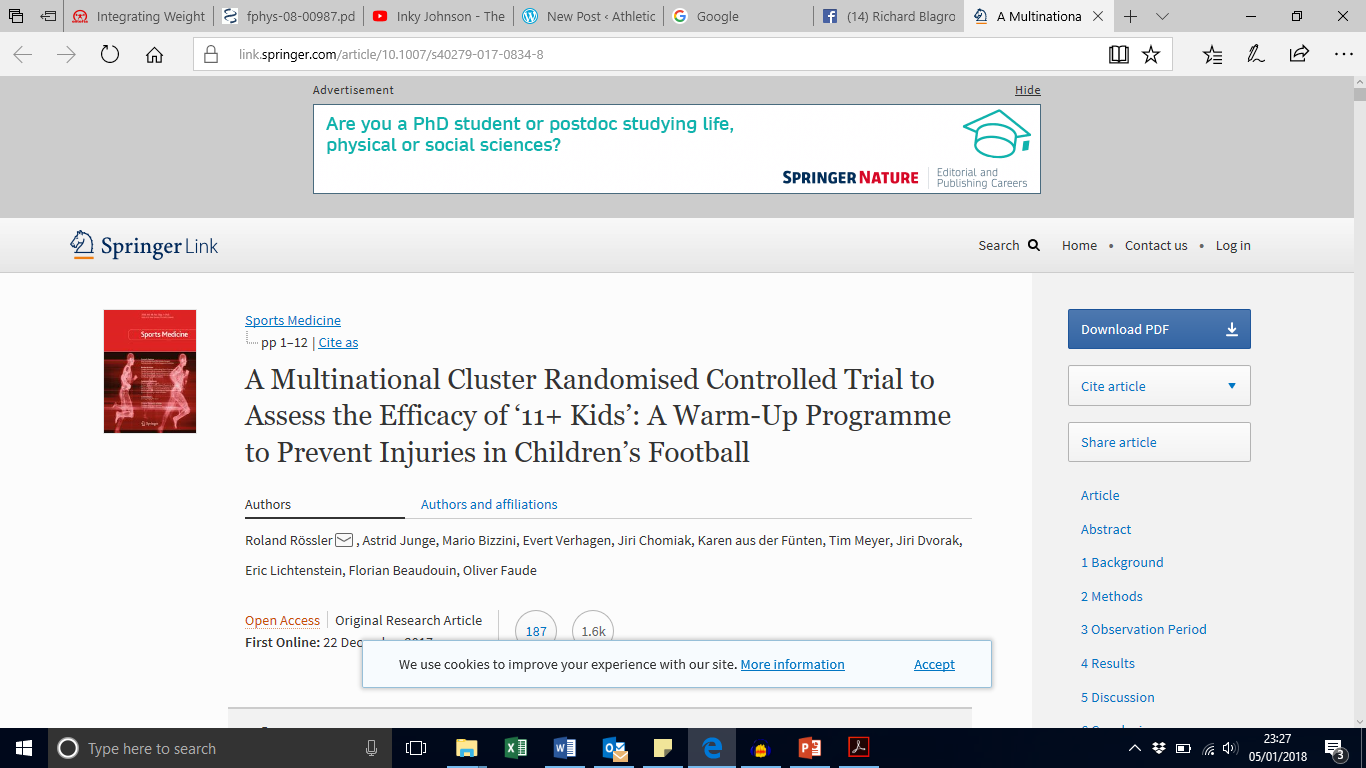 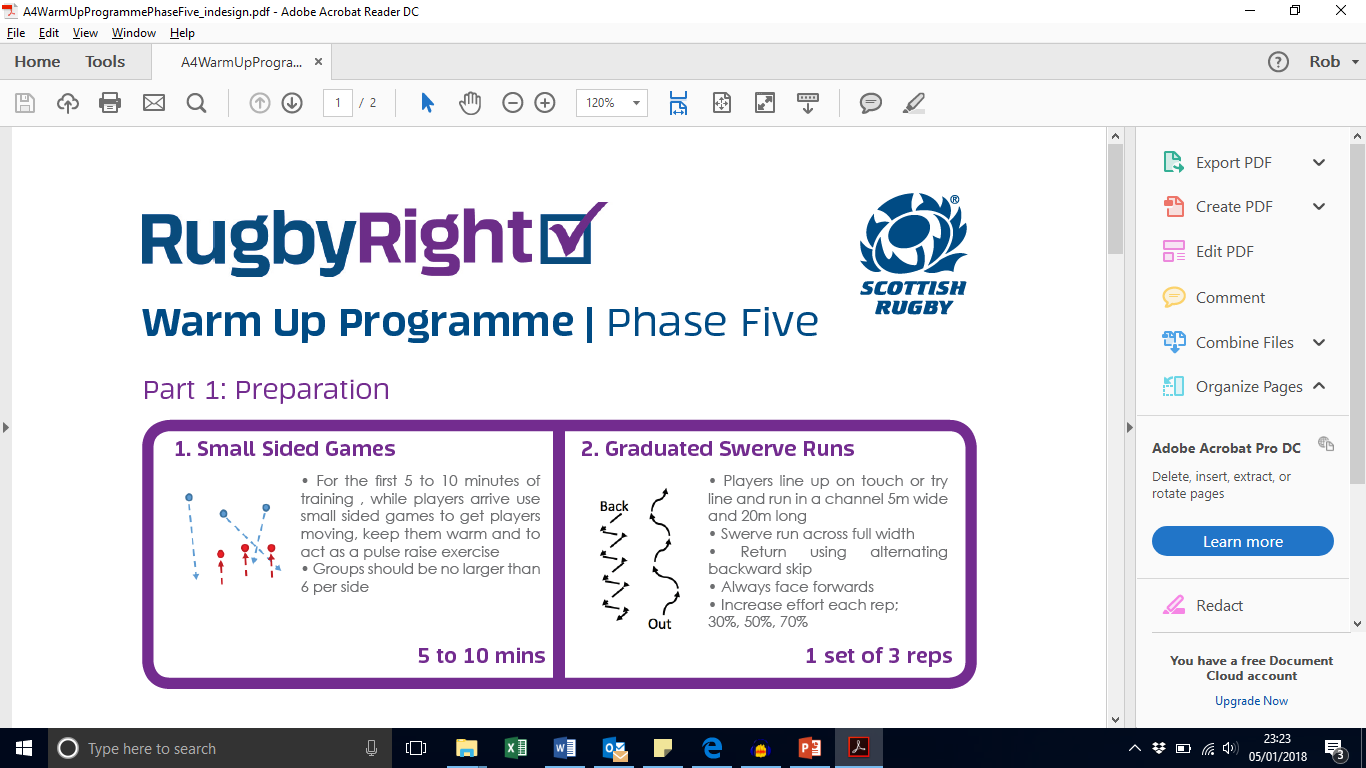 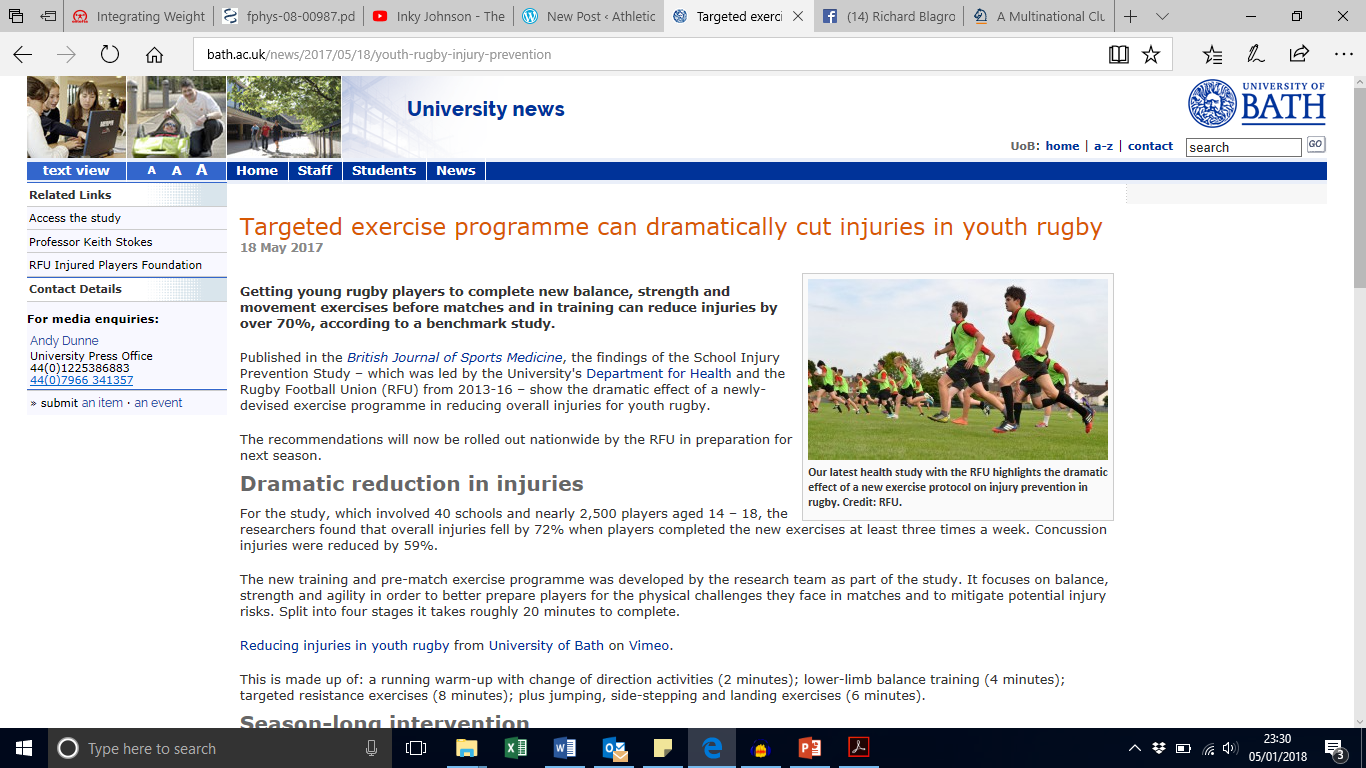 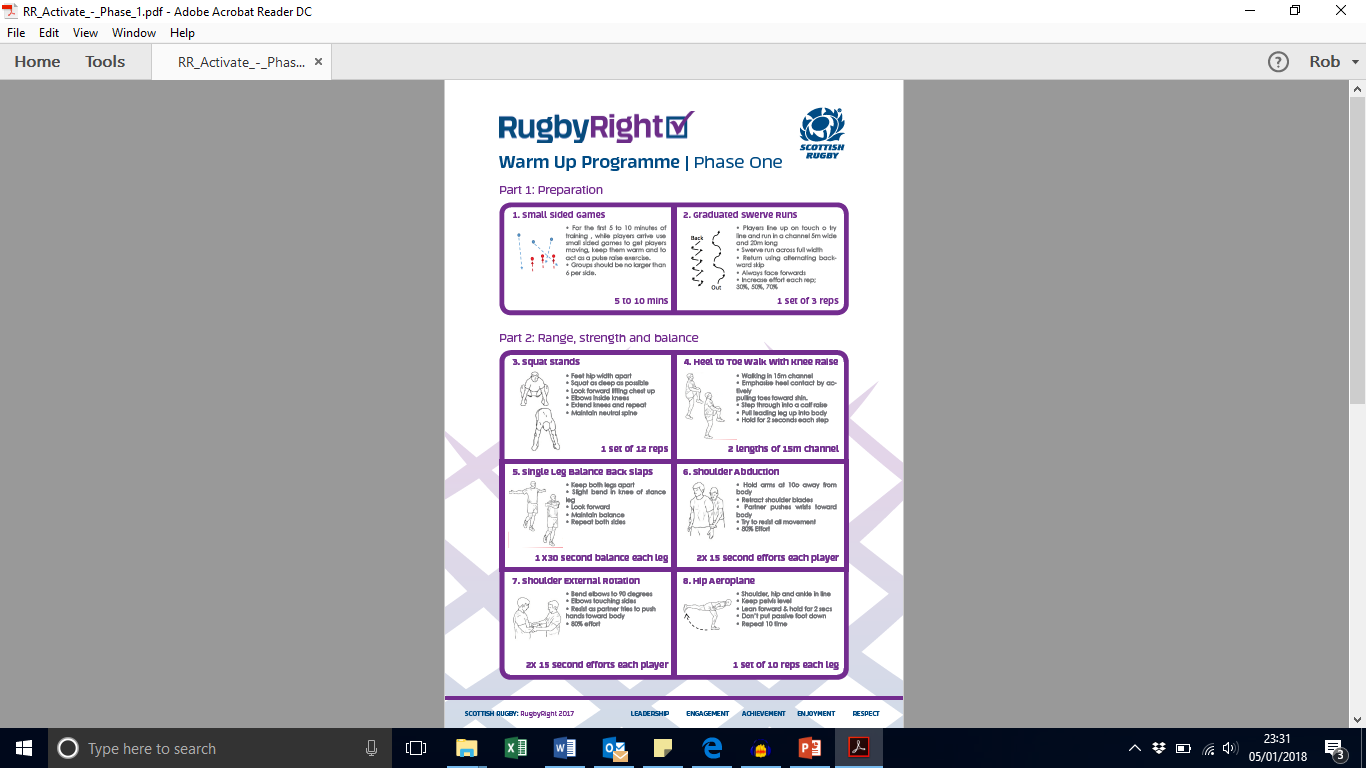 What this looks like in the real world
What this looks like in the real world
What this looks like in the real world
Checklist
*It’s not necessary to cover each component every session. But consider rotating/trying each every week*
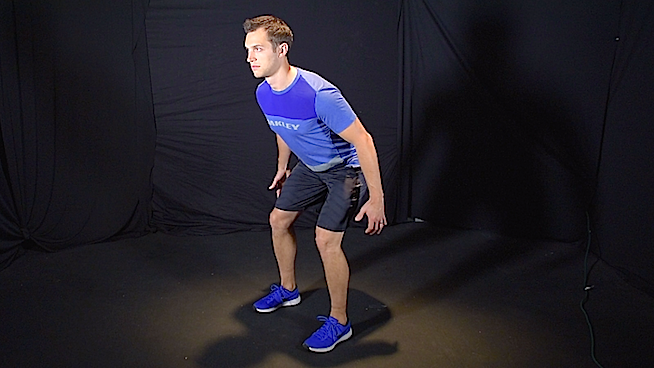 Checklist - Principles
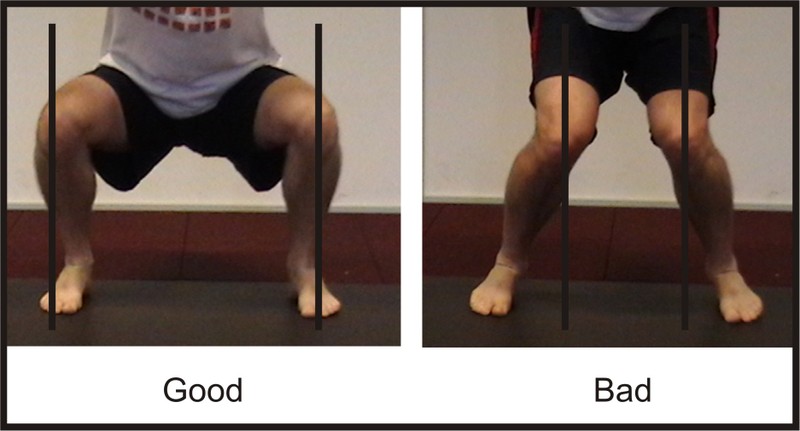 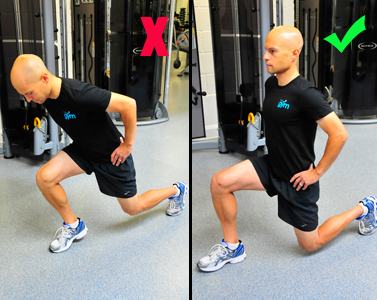 Questions?
www.athleticevolution.co.uk
athletic-evolution@outlook.com
 Instagram: @athleticevouk
Twitter: @athleticevouk
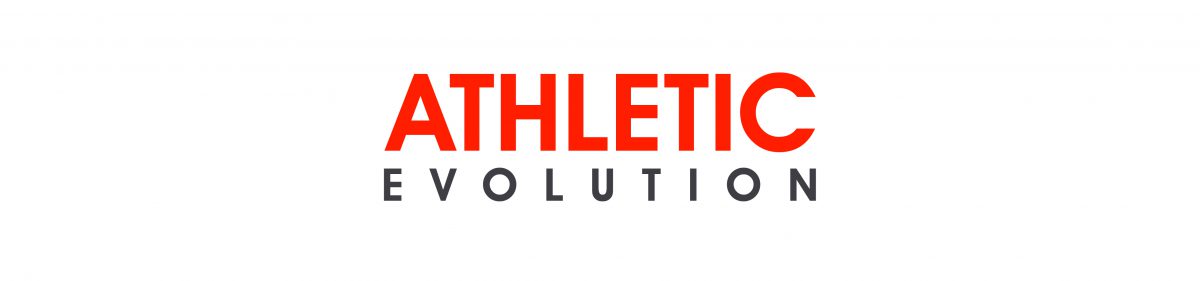 Practical
Traditional warm up vs more creative

Raise
Warm up games eg. Corner ball, Knee taps, stuck in the mud, robin hood, oz tag 
Add movement tasks as constraint – eg. 5 squats/lunges/arabesques/

Activate/Mobilise
Flow warm ups for mobility – NADA flow warm up, Inchworm to spiderman
Animal shapes for mobility/activation – bear, spider, frog, crab
Team/partner hurdle drills – forward step overs/lateral step overs
FMS movements – squat, lunge, lateral lunge, arabesque, press up
Single leg balance – partner catch/throw, arabesque

Potentiate
Hop and stick – forward/lateral/zig-zag
Repeat hops – forward/lateral/zig-zag
Counter movement jump, broad jump, bunny hops, jumps with rotation, hurdle jump
Accelerate/decelerate/change direction
Partner shadow drills/chase
Useful Links:

Growth and maturation monitoring: https://kinesiology.usask.ca/growthutility/phv_ui.php 

Strengthlab Primary School Superheroes program: 
http://www.strengthlab.co.uk/ 

International Youth Conditioning Association: 
http://iyca.org/ 


Yann Le Meur Infographics: 
https://ylmsportscience.com/?s=youth+athletes 

Flow warm up:
https://www.youtube.com/watch?v=lm7jQ92G0AM 

Animal walks:
https://www.youtube.com/watch?v=14BjRxE7f1o
References

Bone mineral content in elite junior Olympic weightlifters:
http://europepmc.org/abstract/med/8231753

Physeal injuries in children’s and youth sports:
http://bjsm.bmj.com/content/bjsports/40/9/749.full.pdf

 Investigation of growth, development and injury:
https://fortiustrainingblog.files.wordpress.com/2015/12/investigation-of-growth-development-and-factors-associated-with-injury-in-elite-schoolboy-footballers.pdf 

Relative age effect in Uefa Championship: https://www.ncbi.nlm.nih.gov/pmc/articles/PMC4633259/ 

Youth Physical Development Model:
http://static1.1.sqspcdn.com/static/f/1109123/24625383/1395775941037/The+Youth+Physical+Development+Model.pdf?token=H2hNhNZz2cDv3KQlgNWHure3HA0%3D 

LTAD Model: Evidence/Application:
http://www.tandfonline.com/doi/pdf/10.1080/02640414.2010.536849 

Position stands:
American Academy of Paediatrics
NSCA Position Paper
UKSCA Position Paper
ASCA Position Paper
Bases Position Paper